Кинематограф XX ст.
Выполнила
 ученица 10 класса 
Нетребко Галина
Рождение кинематографа
История кино начинается в 19 веке. 
    Были сделаны десятки попыток создать системы записи и воспроизведения   движущихся изображений.
    В результате, признанными изобретателями кинематографа стали французы, братья Луи и Огюст Люмьеры. 
    1895 год- первая публичная демонстрация в Париже.
    28 декабря 1895 год- считается День Рождения кино( состоялся первый коммерческий показ).
Луи и Огюст Люмьеры
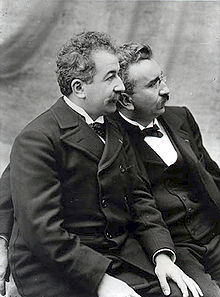 Аппаратура Люмьеров оказалась очень удобной, с её помощью можно было легко снимать и демонстрировать фильмы на большом экране, что и предопределило успех их изобретения. "Кинематограф" (или "синематограф") - именно так называлось устройство Люмьеров.
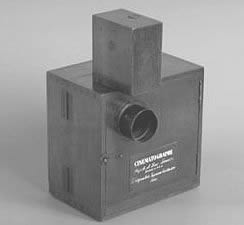 Первый коммерческий киносеанс
Первым показом был "Выход рабочих с фабрики". 
   Однако наиболее популярным из этих роликов стал ролик под названием "Прибытие поезда".
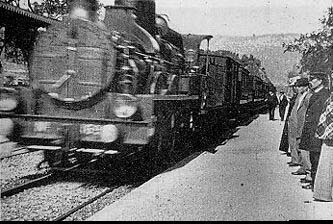 кадр из фильма "Прибытие поезда"
Жизненные этапы кино
Немое кино.
Звуковое кино.
Цветное кино.
Современное кино
Особенности немого кино
Особенностью немых фильмов является                                                                      использование титров. Титры появились в кино не сразу. Выработался особый стиль 
   общения со зрителем 
   при помощи мимики и жестов.
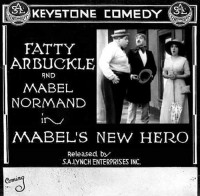 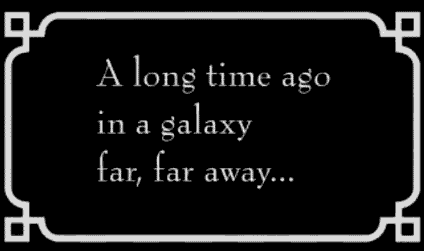 В начале века типичная продолжительность фильма составляла 15 минут.
    К 1910 появляется немало фильмов с продолжительностью около часа. 
    В 1915 г. американец Гриффит 
   снимает фильм "Рождение нации"
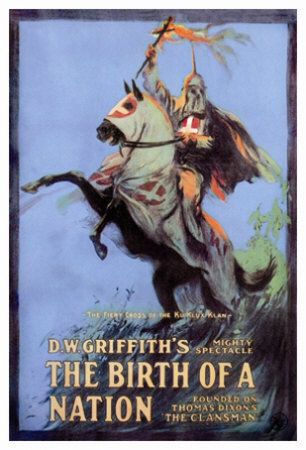 Расцвет немого кино
Наивысшего своего расцвета «немое» кино достигает к 20-м годам. 
    В 1920-е одними из наиболее успешных из продукции американского кинематографа стали комедии с участием Чарли Чаплина
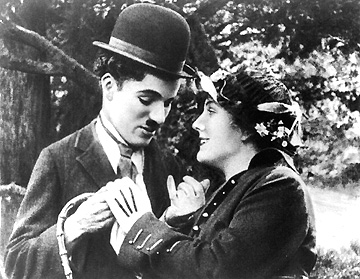 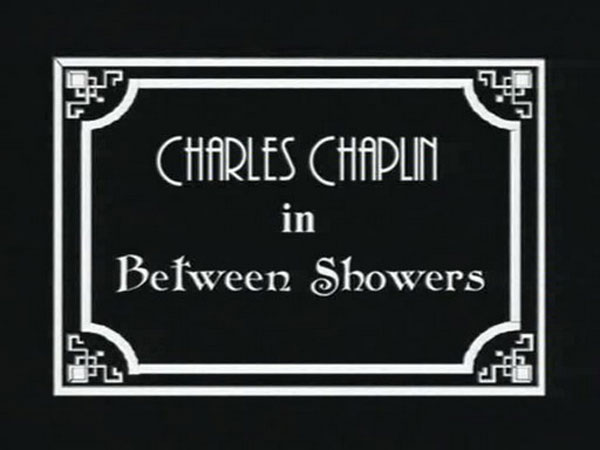 Чарли Чаплин
Сэр Чарльз Спенсер Чаплин, (16.04.1889 - 25.12.1977)- великий английский актер комедиант, снимающийся в немых фильмах. Чаплин стал одним из самых известных актеров, он лучше 
    всего исполнял пантомимы
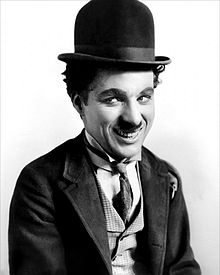 Рождение звукового кино
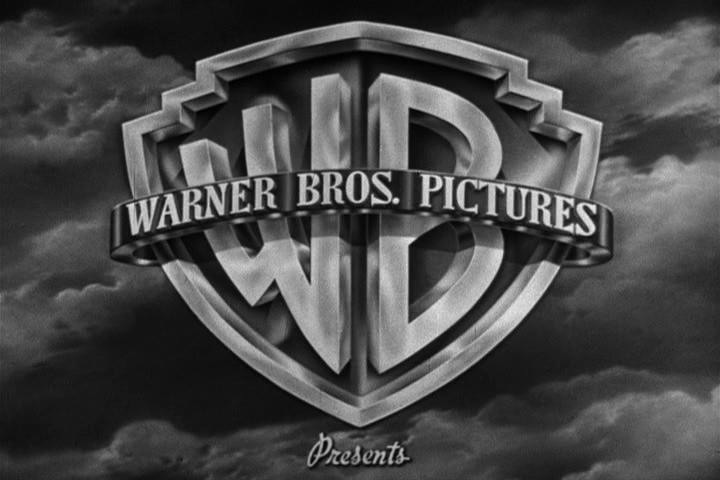 6 октября 1927 « Уорнер бразерс » выпускает звуковой фильм «Певец джаза».
   Эта дата считается Днем Рождения звукового кино.
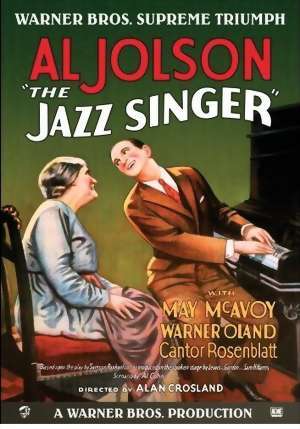 Цветное кино
В 1934 году вышел первый «полноценно цветной» короткометражный фильм под названием «La Cucaracha» 
     В 1935 году вышел первый полнометражный цветной фильм   «Бекки Шарп». Этот год и принято считать годом появления цветного кино.
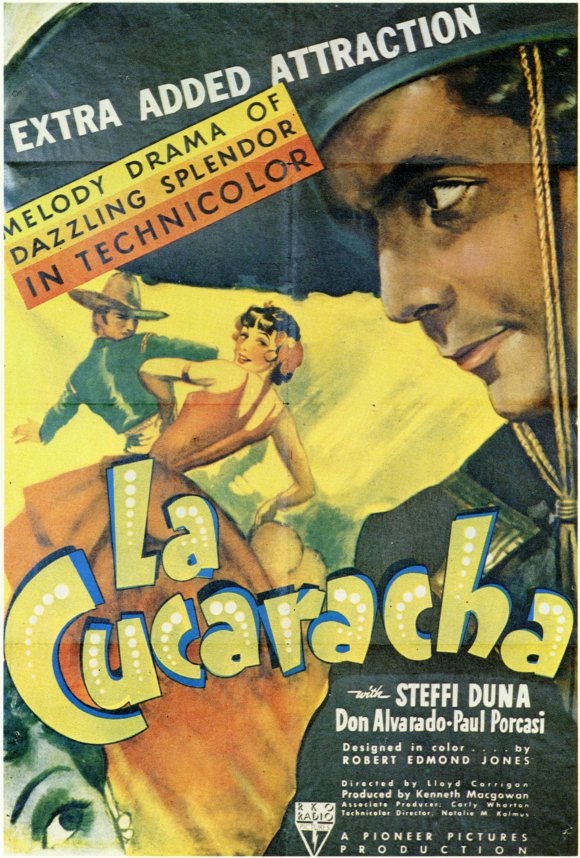 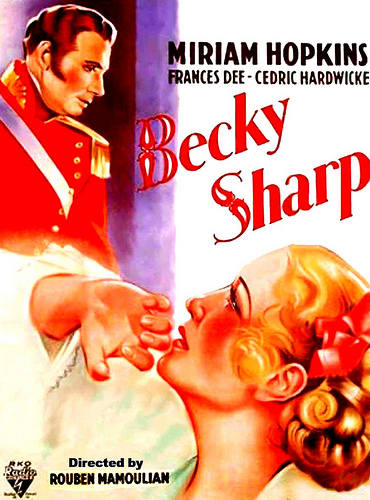 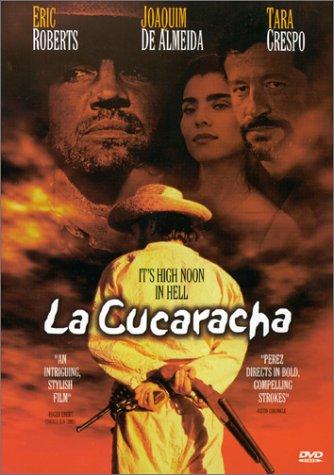 «Унесённые ветром»
В1939 г. в США был снят один из первых цветных фильмов, завоевавший огромную популярность – «Унесённые ветром»
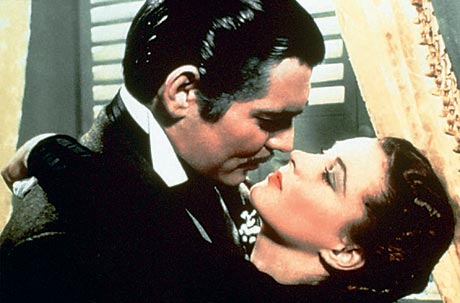 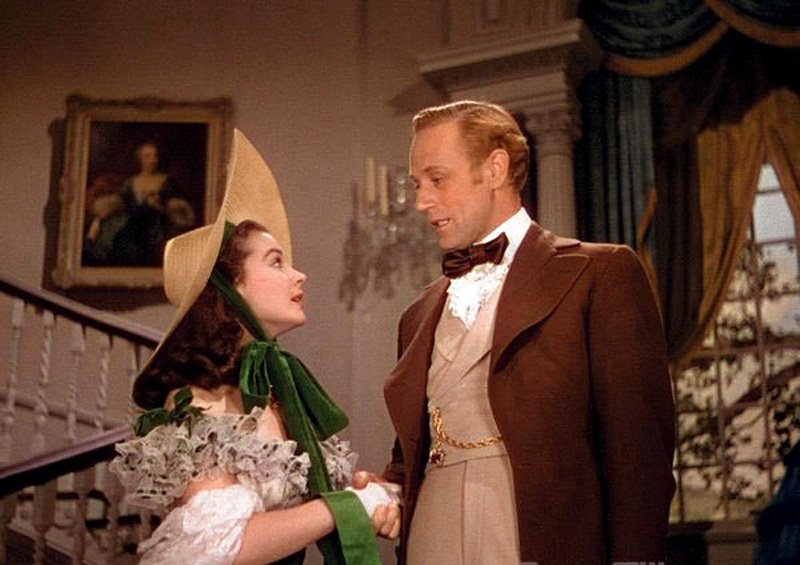 «Золотой век Голливуда»
За этот период выпустили 7 500 полнометражных картин. Среди них огромную популярность приобрели фильмы с участием совсем юных звезд вроде

    


    Ширли Темпл
                                         Фредди Бартоломью    
                                                                                  Микки Руни

    
                          Джуди Гарланд,                       Дины Дурбин
.
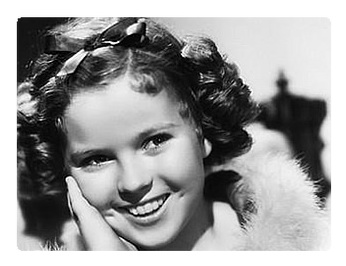 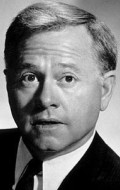 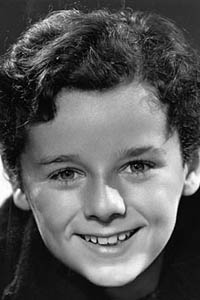 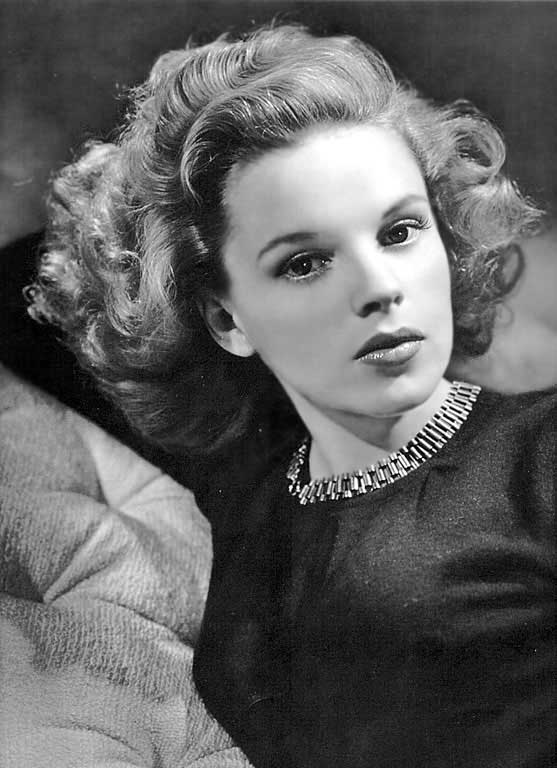 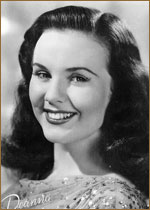 Современное кино
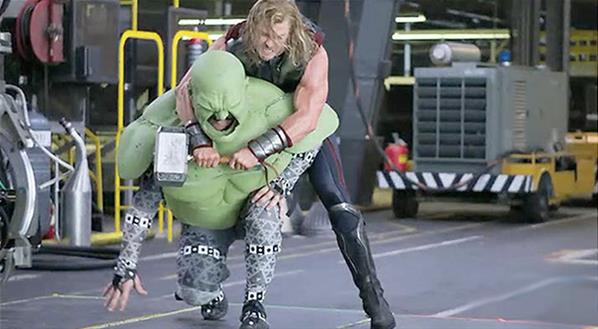 Последние, самые значительные нововведения в кино связаны с началом широкого использования компьютерной графики, причём отнюдь не только в тех случаях и сценах, где изобразить что-то обычными средствами затруднительно, но и практически везде.
«Мстители»
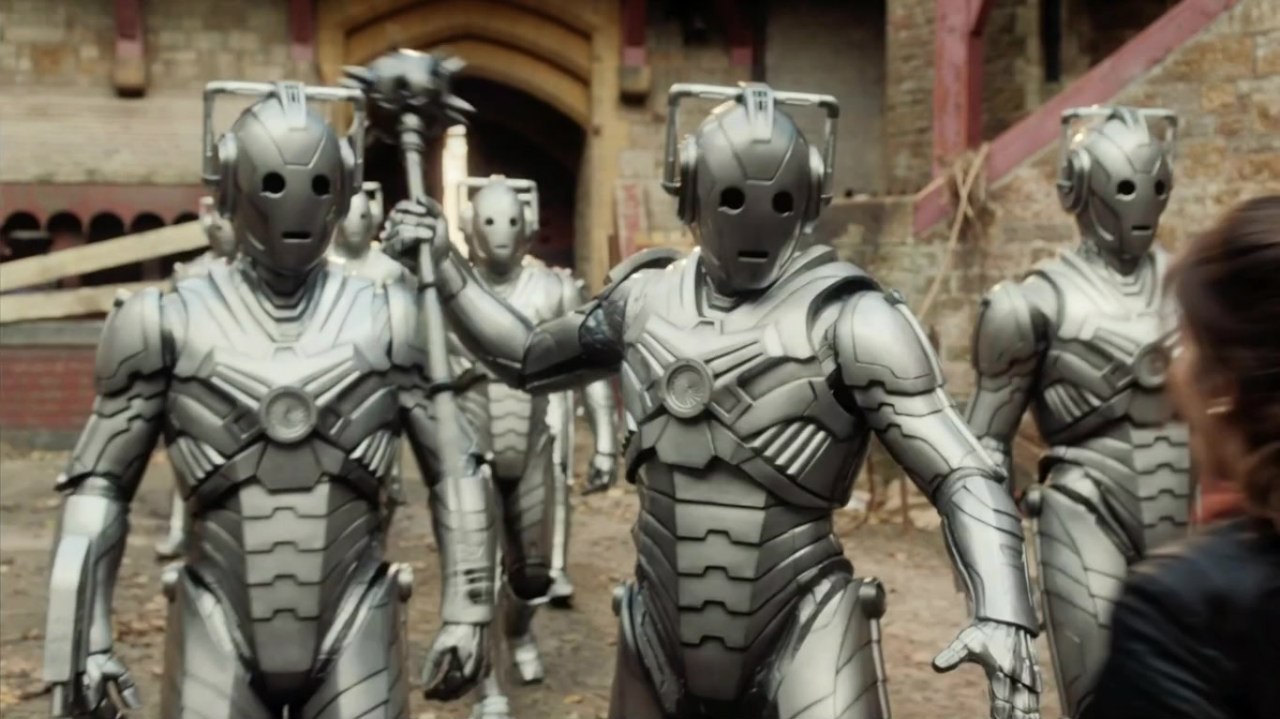 «Доктор Кто»